Markedsdialog hos BIOFOS vedr. levering af lastbil med opbygning og service
18. August 2023
Velkomst og kort præsentation af deltagere
Om BIOFOS
Introduktion til udbudsmaterialet
Drøftelse af spørgsmål
Konditionsmæssighed
Det videre forløb
Agenda
1. Velkomst og kort præsentation af deltagere
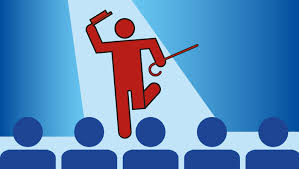 Fra BIOFOS

Fra markedet
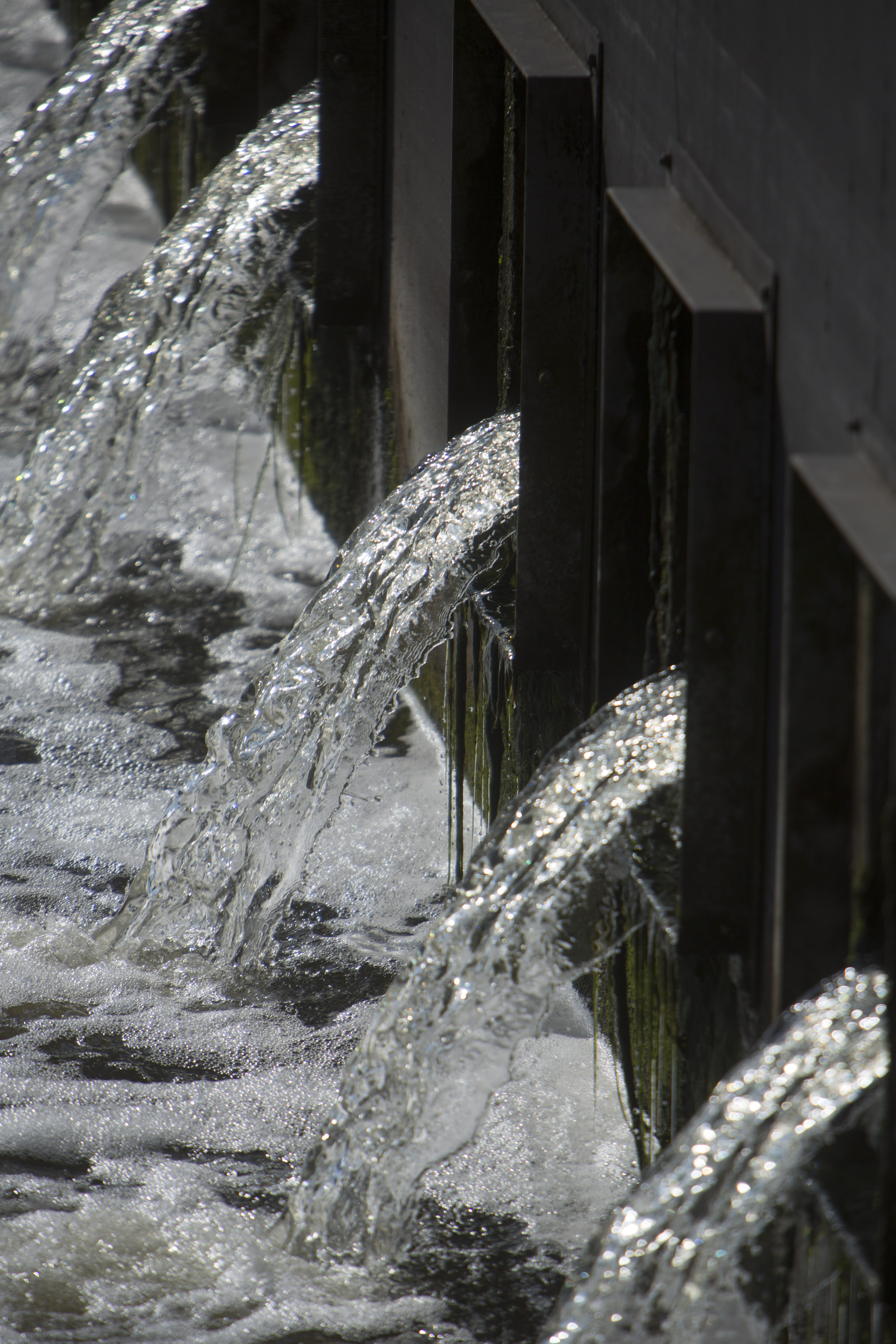 2. Om BIOFOS
Danmarks største spildevandsvirksomhed
BIOFOS renser vandet for 1,2 mio. indbyggere i hovedstadsområdet på vores tre renseanlæg: Lynetten, Avedøre og Damhusåen.

Ressourcerne i spildevandet udnytter vi til klimavenlig energi i form af el, biogas og fjernvarme til forsyningsnettet.

BIOFOS har desuden en aktiv skoletjeneste, hvor skoleelever hvert år modtager undervisning i spildevand, miljø og bæredygtig energi.
3. Introduktion til udbuddet
Udbudsbetingelser

Begrænset udbud (ansøgningsfase og tilbudsfase)
Tildelingskriteriet er bedste forhold mellem pris og kvalitet:
Udover pris vil BIOFOS vurdere kvalitet (krav som IKKE er mindstekrav) og service (indhold af serviceaftalen)
3. Introduktion til udbuddet- Udbudsbekendtgørelse- Udbudsbetingelser- Det fælles europæiske udbudsdokument (ESPD) (skal udfyldes af tilbudsgiver)- Bilag 1 – Leveringsaftale- Bilag 1A – Arbejdsklausul- Bilag 1B – Leverandørens overholdelse af aftalens arbejdsklausul- Bilag 1C – Standardbetingelser AB Service tilpasset- Bilag 2 – Kravspecifikation- Bilag 3 – Information til eksterne samarbejdspartnere om sikkert og sundt arbejde- Bilag 4 – Tro- og loveerklæring vedr. forbindelser til Rusland (skal udfyldes af tilbudsgiver)- Bilag 5 – Skabelon for fremsendelse af spørgsmål (udfyldes, hvis relevant)- Bilag 6 – Skabelon for konsortieerklæring (udfyldes af tilbudsgiver, hvis relevant)- Bilag 7 – Skabelon for støtteerklæring (udfyldes af tilbudsgiver, hvis relevant)- Bilag 8 – Skabelon for underleverandørerklæring (udfyldes af tilbudsgiver, hvis relevant)- Bilag 9 – Tilbudsliste (skal udfyldes af tilbudsgiver)
3. Introduktion til udbuddet
Juridiske emner

Udfyldelse af ESPD
Tro- og loveerklæring vedr. samarbejde med Rusland
Erklæringer vedr. konsortier, støttende virksomheder og underleverandører
3. Introduktion til udbuddet
Kravspecifikation

Tilbudsgiver SKAL opfylde ALLE mindstekrav i kravspecifikationen
Leveringsaftalen er i sin helhed også et mindstekrav
4. Drøftelse af spørgsmål
BIOFOS har brug for gennemgå kravspecifikationen med markedet: Er der mindstekrav, som markedet IKKE kan opfylde, eller som har afgørende betydning for prisen?
Hvad kan markedet levere af sikkerhed udover de nævnte punkter i kravspecifikationen?
Hvad kan markedet tilbyde af serviceaftaler? 
Hvordan vil markedet fakturere for lastbil og opbygning - forlanger markedet betaling før levering af færdigbygget lastbil?
Hvor lang er leveringstiden?
Hvordan forstår og arbejder markedet med at forbedre bæredygtighed?
Hvordan kan bæredygtigheden måles, og er der enighed i markedet herom?
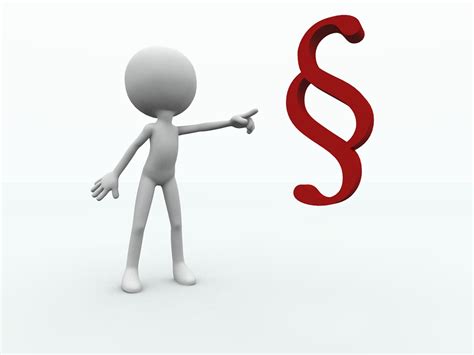 5. Konditionsmæssighed
Opfyld alle mindstekrav i udbuddet
Opmærksomhedspunkter:
 Skriv ikke mindre eller mere end anmodet om.
Lav ikke forbehold i dit tilbud.
BIOFOS er i alle tilfælde berettiget til at forkaste tilbud, som indeholder forbehold og lignende, og vil i visse tilfælde ligefrem være forpligtet hertil.
Stil i stedet spørgsmål
Kun kommunikation via udbudssystemet
6. Det videre forløb
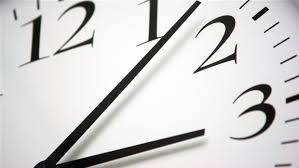 Forventet tidsplan

Følg med på BIOFOS’ hjemmeside: https://biofos.dk/erhverv/indkoeb-og-udbud
BIOFOS takker for i dag.
Referat udsendes snarest muligt.